Phù thủy thời gianDoctor Strange
sẽ có những thử thách thú vị cho các bạn nhỏ. 	Hãy cố gắng hết sức vượt qua nhé!
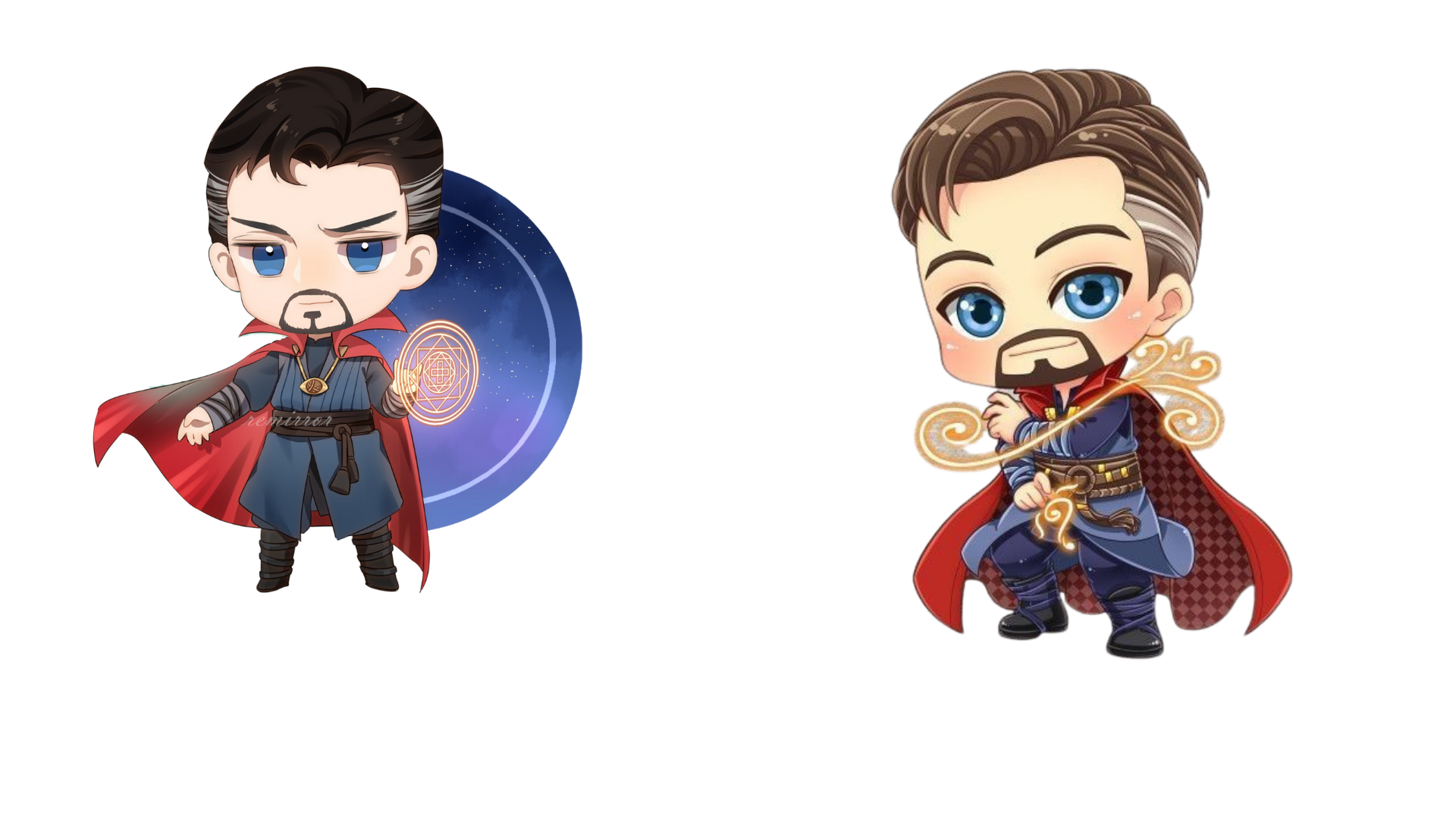 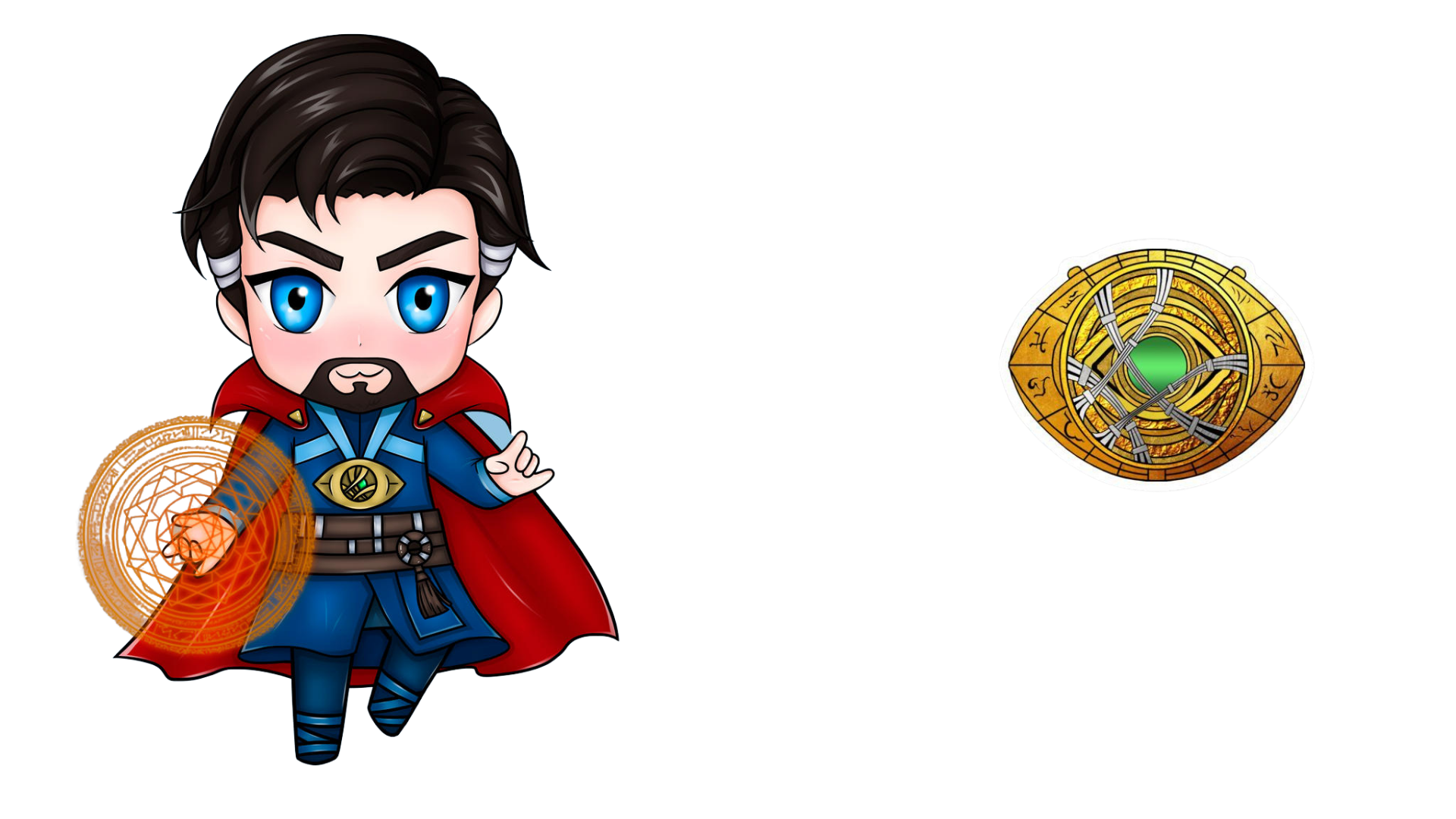 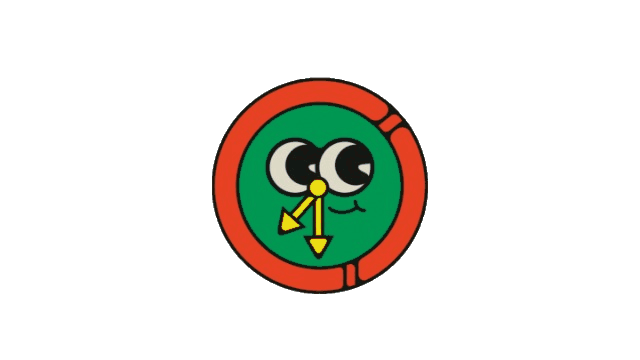 CỘNG SỐ ĐO THỜI GIAN
Trang 131
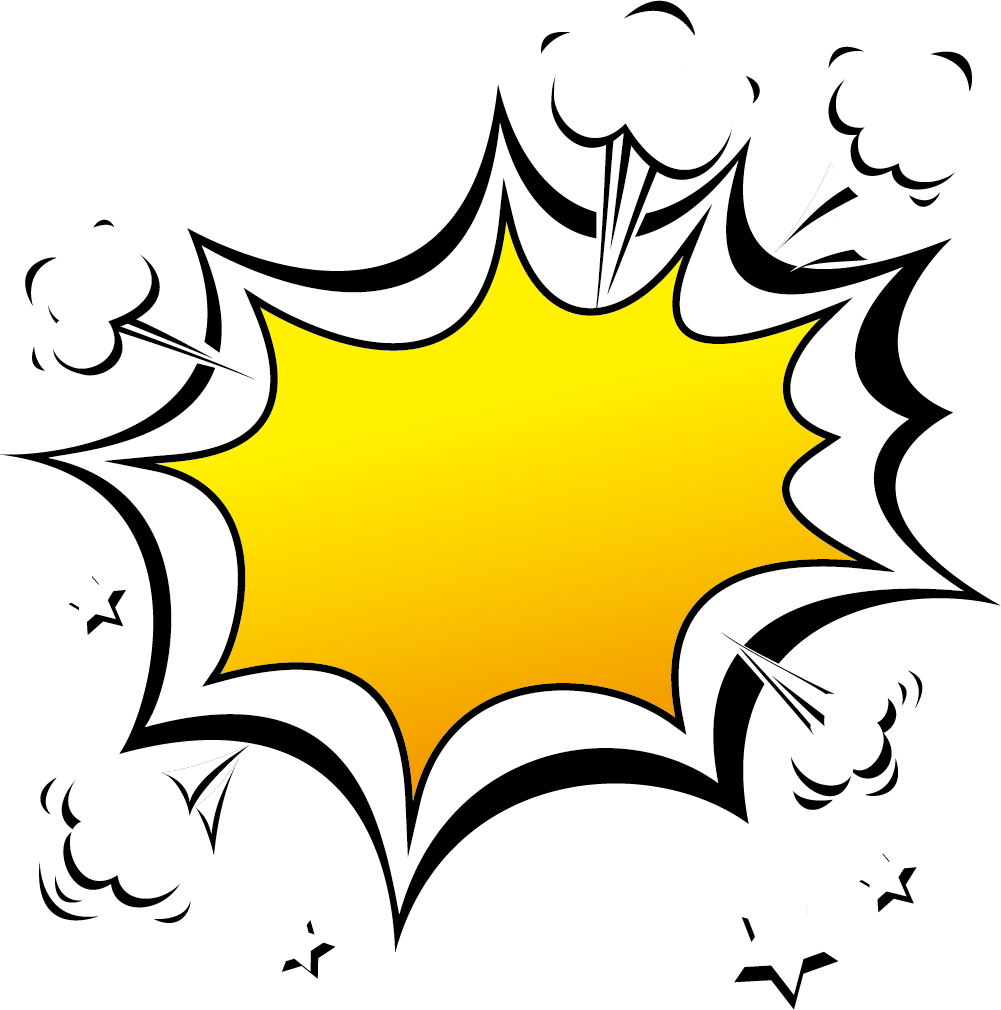 MỤC TIÊU
Thực hiện đúng phép cộng số đo thời gian.
Giải được các dạng toán thời gian cơ bản.
KHỞI ĐỘNG
Câu 1: Năm 2022 thuộc thế kỉ nào?
Thế kỉ XXI
Thế kỉ XXII
Thế kỉ XX
Thế kỉ XIX
Câu 2:  1,5 giờ = ....... phút
36 phút
30 phút
18 phút
90 phút
Câu 3: 128 phút = ....... phút ...... giây
1 phút 28 giây
12 phút 8 giây
2 phút 8 giây
10 phút 28 giây
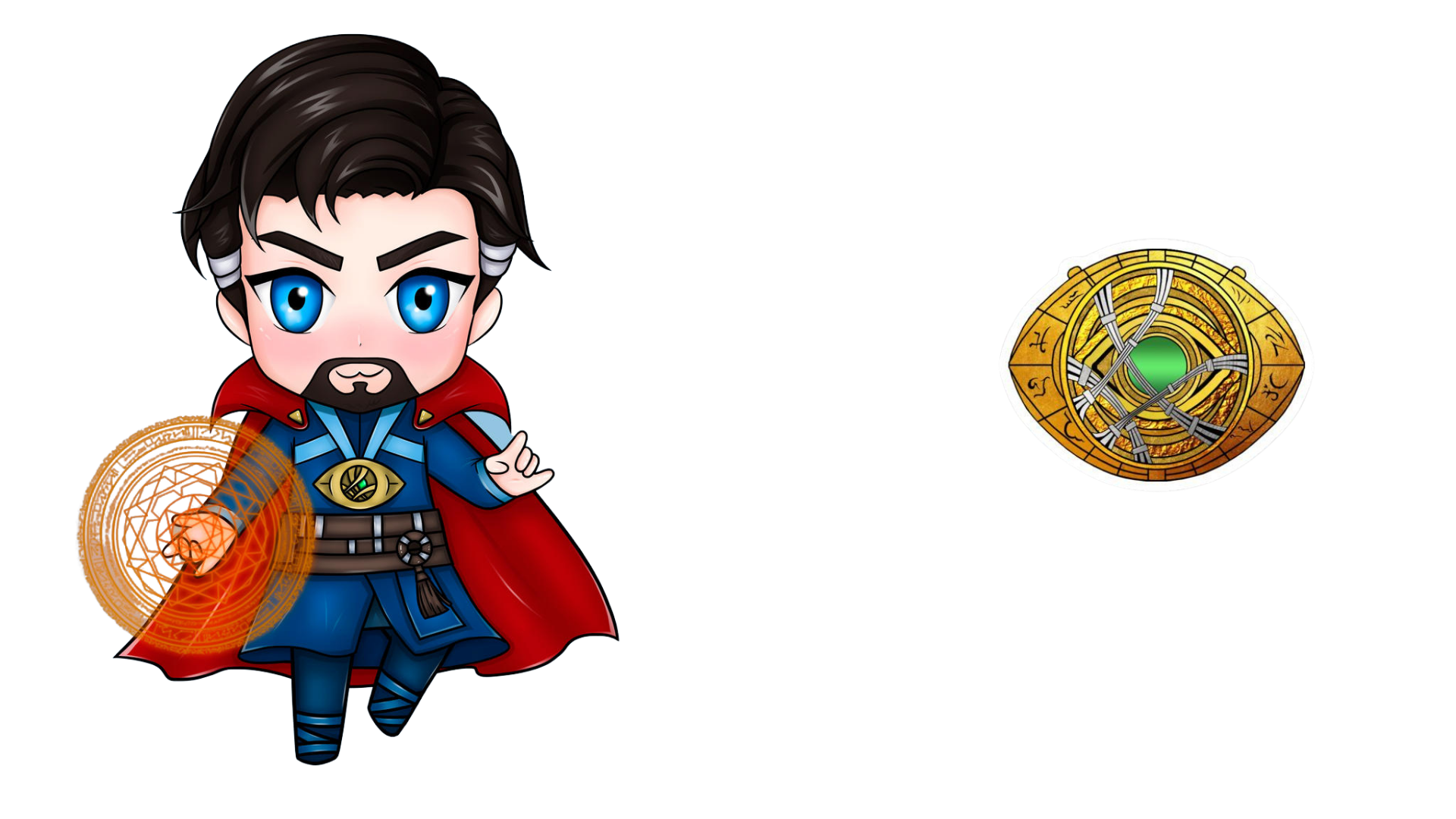 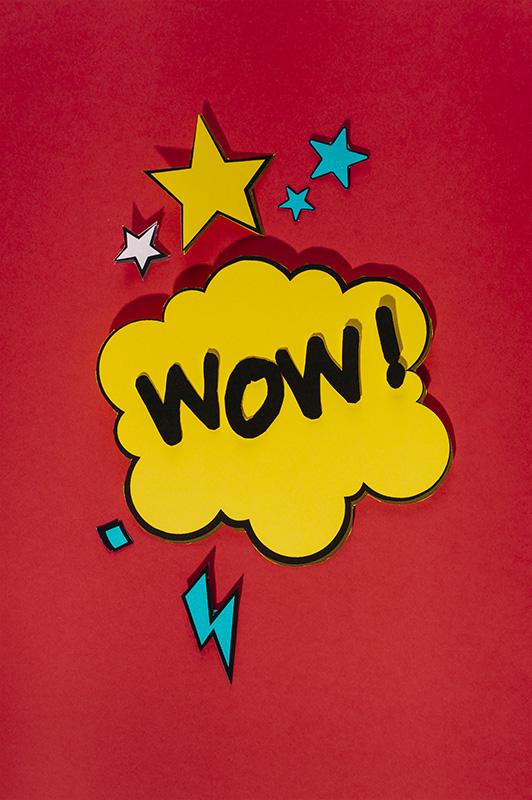 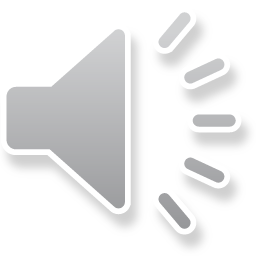 Các bạn có trí nhớ về thời gian thật tốt!
khám phá
Một ôtô đi từ Hà Nội đến Thanh Hóa hết 3 giờ 15 phút rồi đi tiếp đến Vinh hết 2 giờ 35 phút. Hỏi ôtô đó đi cả quãng đường từ Hà Nội đến Vinh hết bao nhiêu thời gian?
Tóm tắt
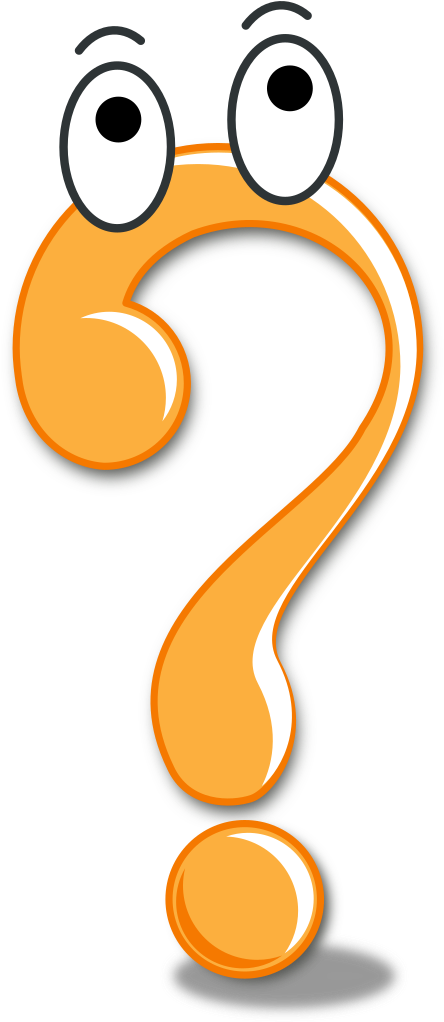 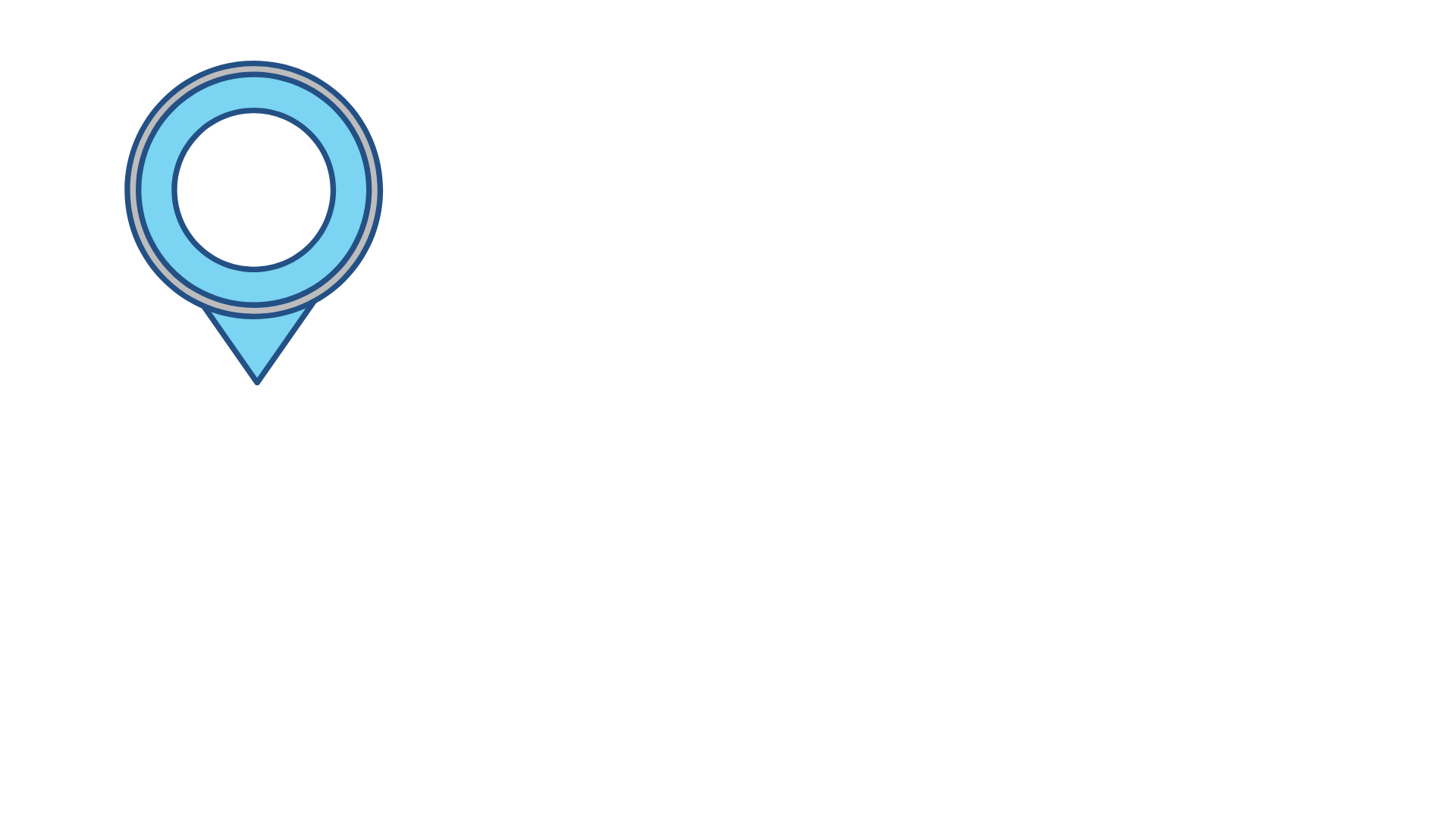 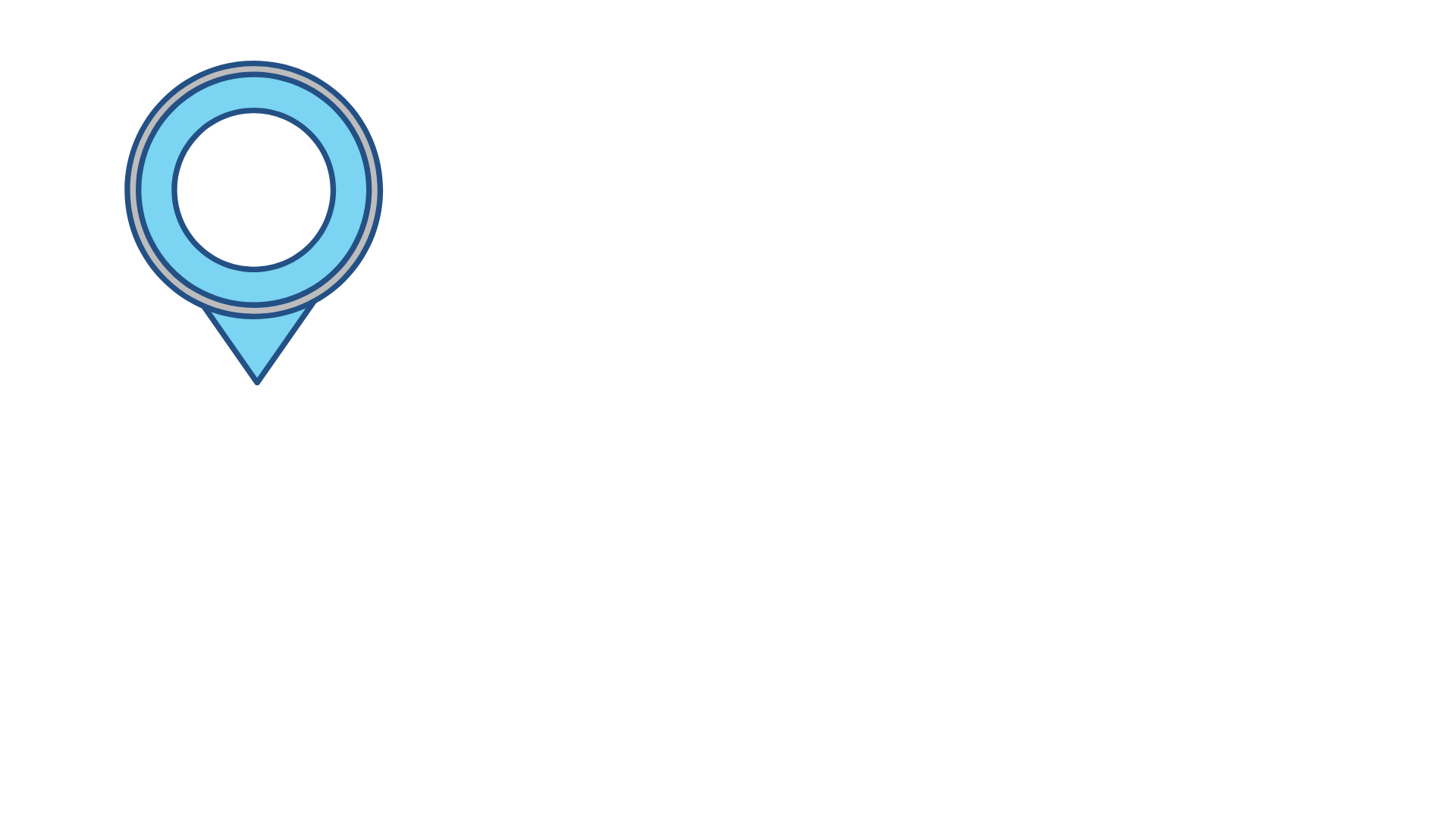 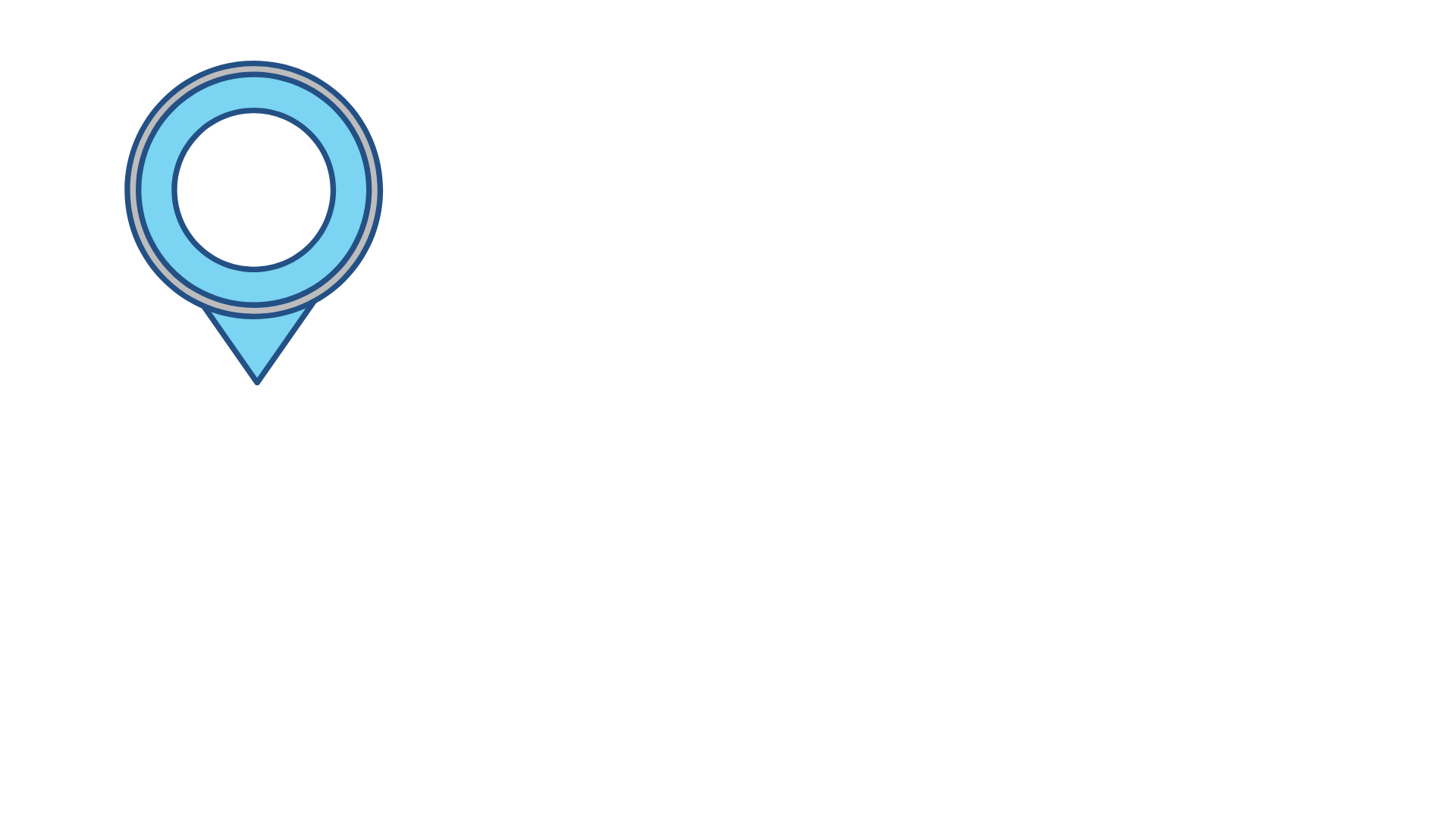 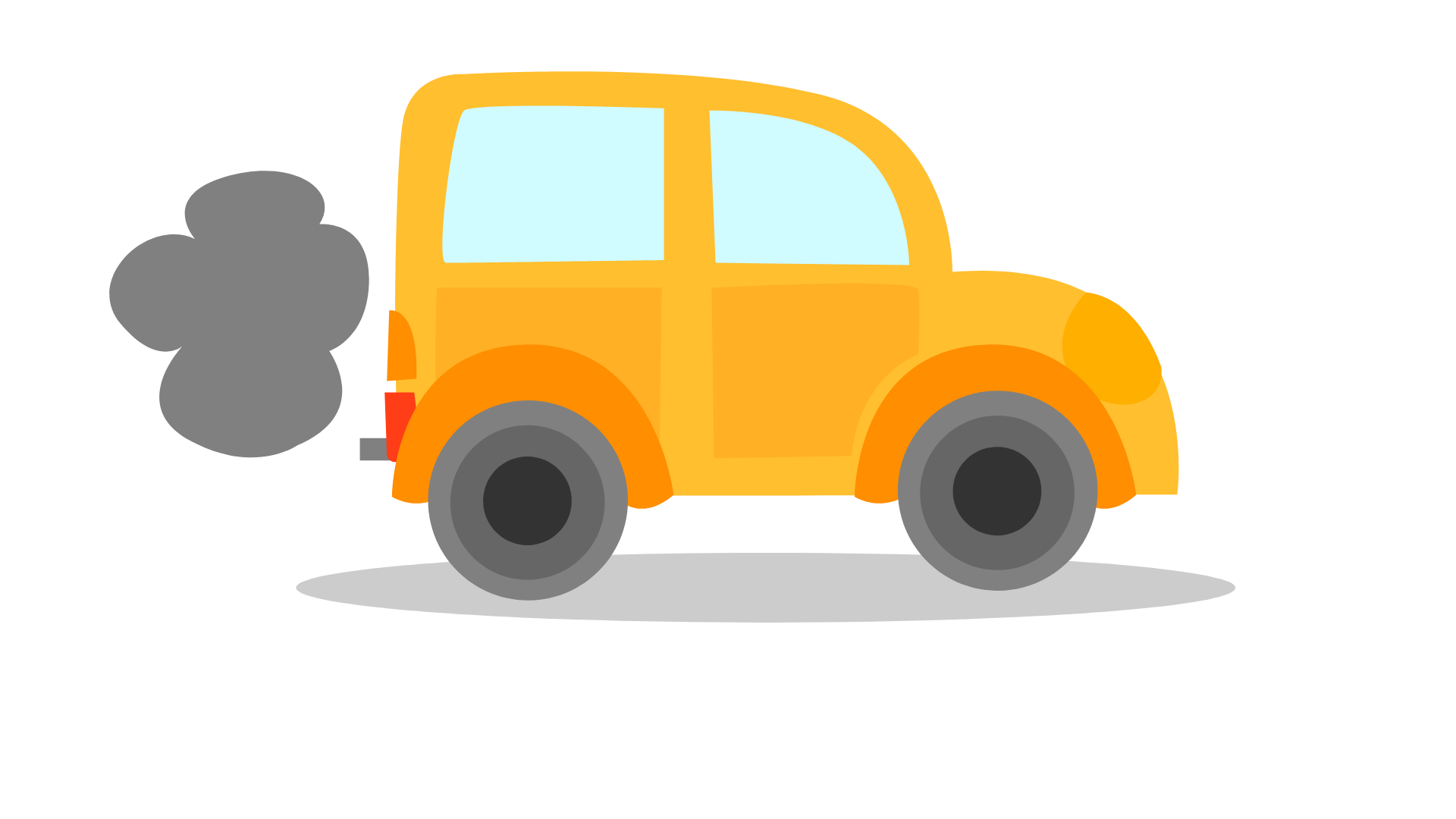 Hà Nội
2 giờ 35 phút
3 giờ 15 phút
Vinh
Thanh Hóa
3 giờ 15 phút  +  2 giờ 35 phút = ?
Ta đặt tính rồi tính như sau:
3 giờ  15 phút
Đặt tính sao cho các số đo cùng loại đơn vị thẳng cột với nhau.
Bước 1
+
Saturn is a planet composed of hydrogen and helium
2 giờ  35 phút
Tính cộng như cộng các số tự nhiên theo từng loại đơn vị, giữ nguyên tên đơn vị ở từng cột.
Bước 2
5 giờ
50 phút
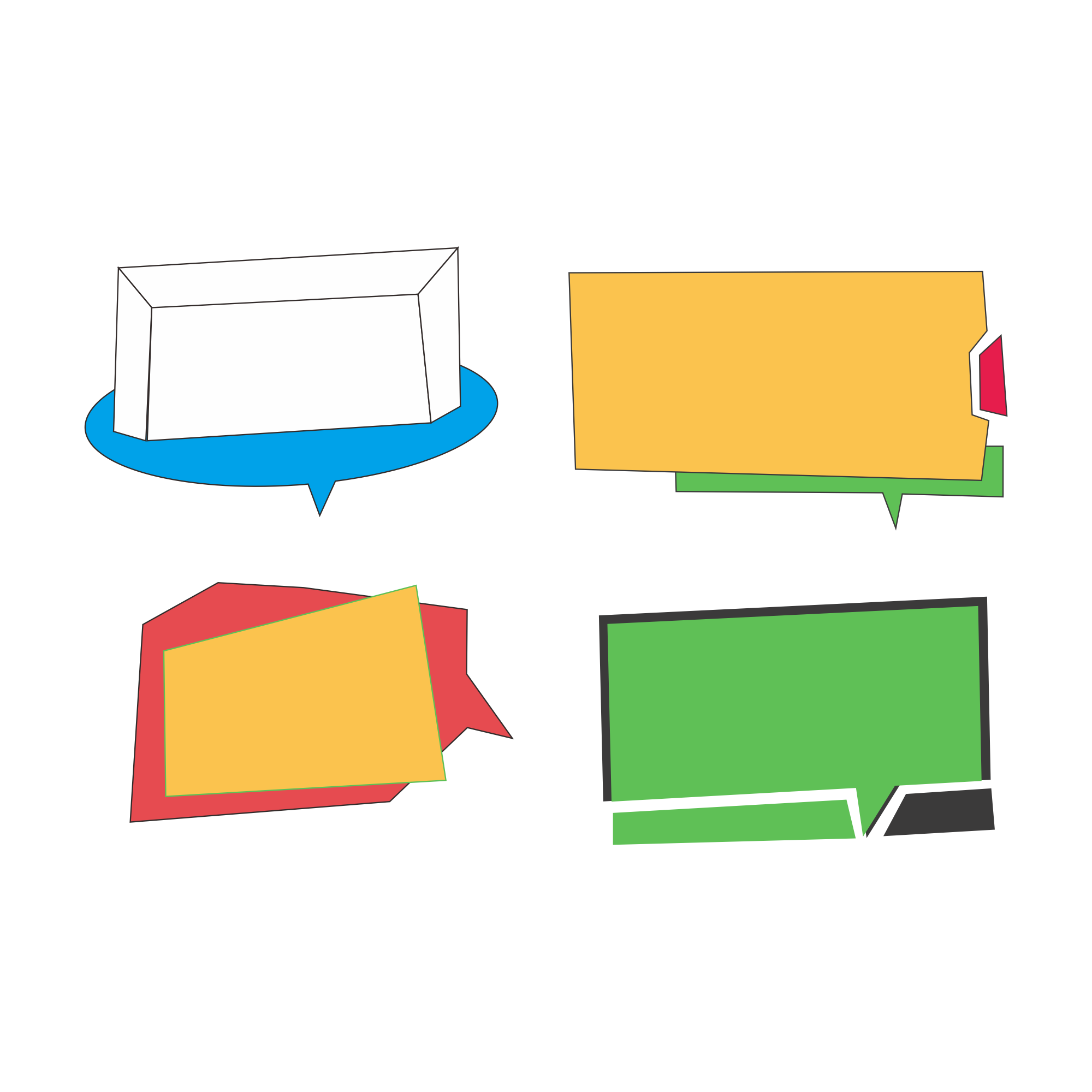 Một người tham gia đua xe đạp quãng đường đầu tiên đi hết 22 phút 58 giây, quãng đường thứ hai đi hết 23 phút 25 giây. Hỏi người đó đi cả hai quãng đường hết bao nhiêu thời gian ?
Tóm tắt
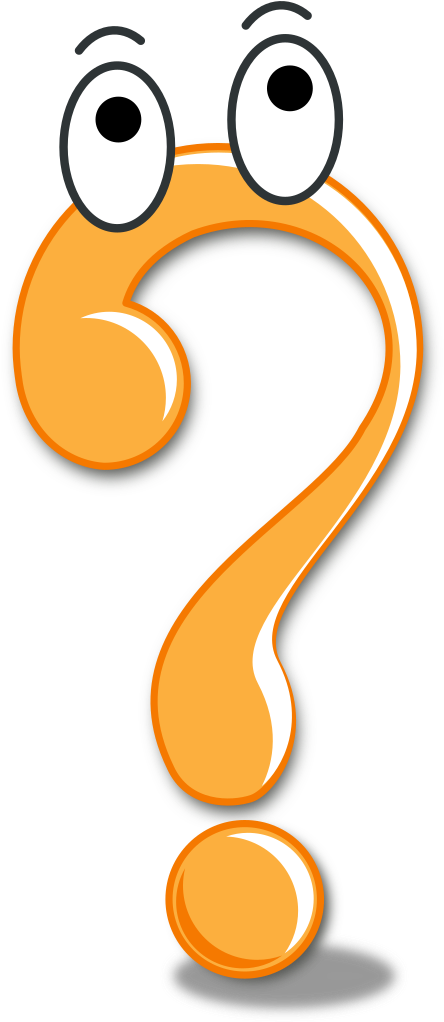 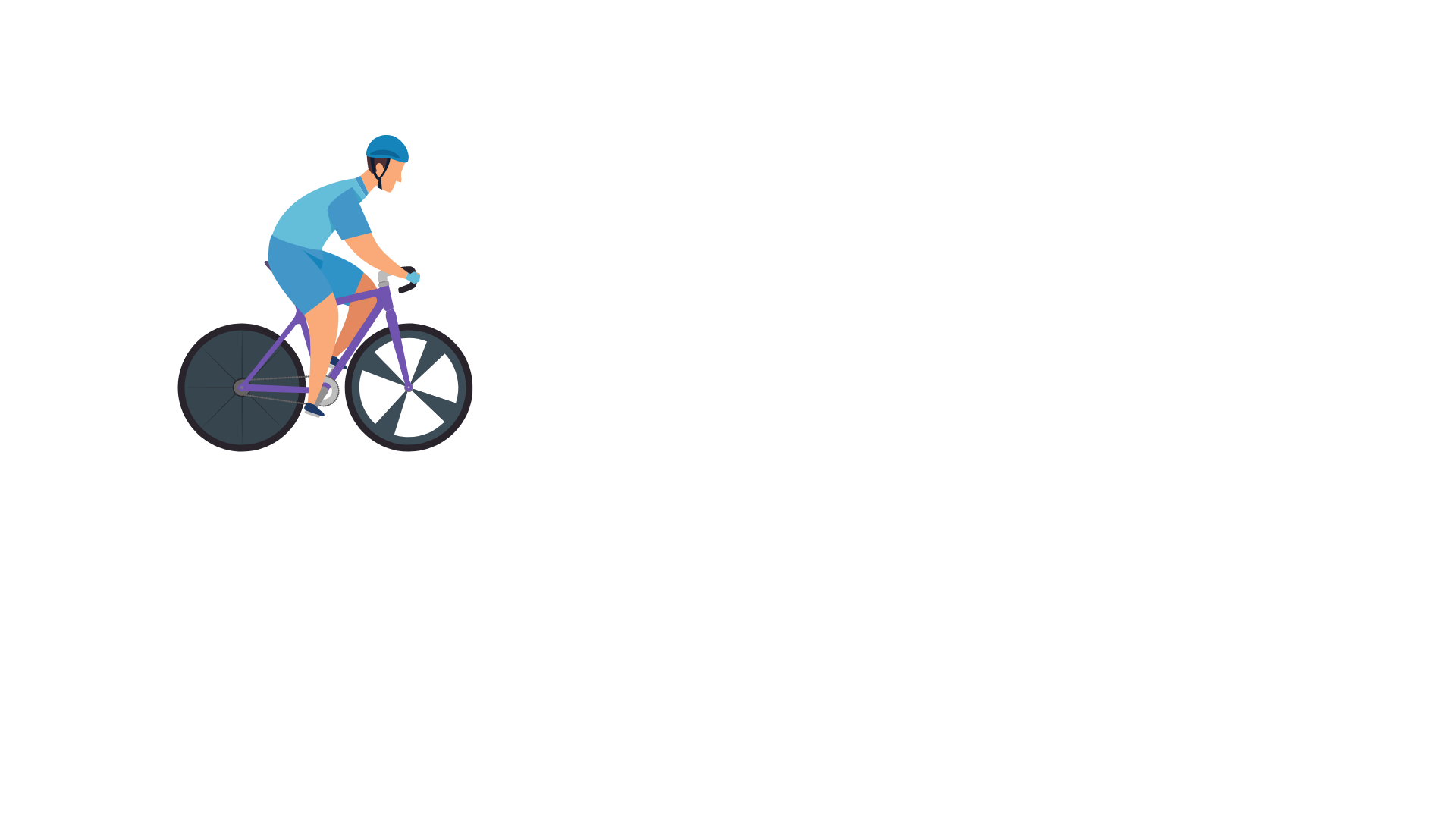 23 phút 25 giây
22 phút 58 giây
Ta phải thực hiện phép cộng:
22 phút 58 giây + 23 phút 25 giây = ?
Ta đặt tính rồi tính như sau:
60
83
22 phút  58 giây
23
1
+
23 phút  25 giây
83 giây = 1 phút 23 giây
23 giây
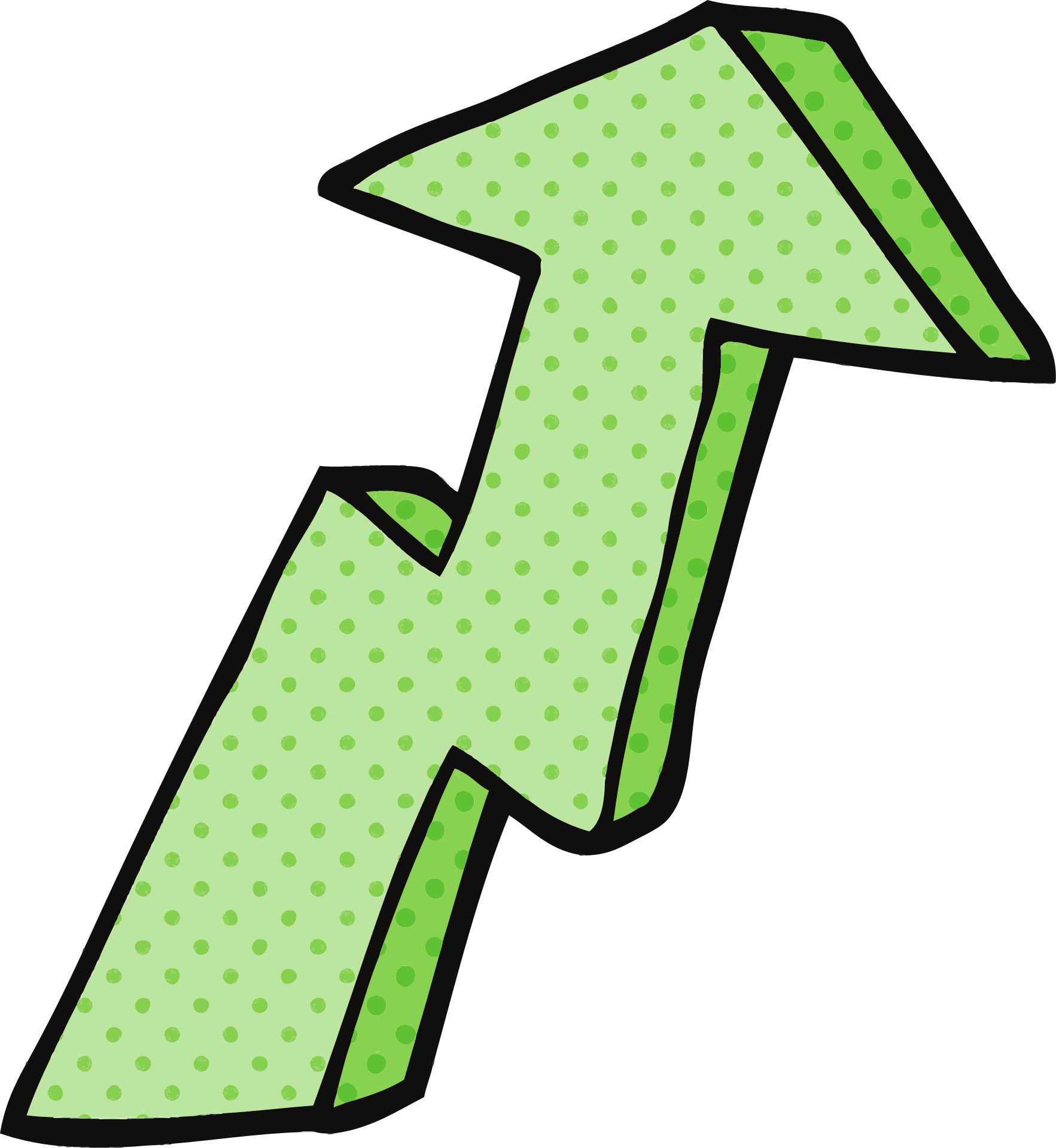 45 phút
83 giây
= 46 phút
CỘNG SỐ ĐO THỜI GIAN
Đặt tính sao cho các số đo cùng loại đơn vị thẳng cột với nhau.
Cộng các số đo theo từng loại đơn vị, giữ nguyên tên đơn vị.
Nếu số đo đứng sau lớn hơn hoặc bằng 1 đơn vị đứng trước thì ta đổi sang đơn vị hàng lớn hơn liền kề dựa vào mối quan hệ của hai số đo ấy trong  bảng đơn vị thời gian.
LUYỆN TẬP
Bạn hãy thu thập viên đá sức mạnh bằng cách tính đúng các phép tính thời gian sau:
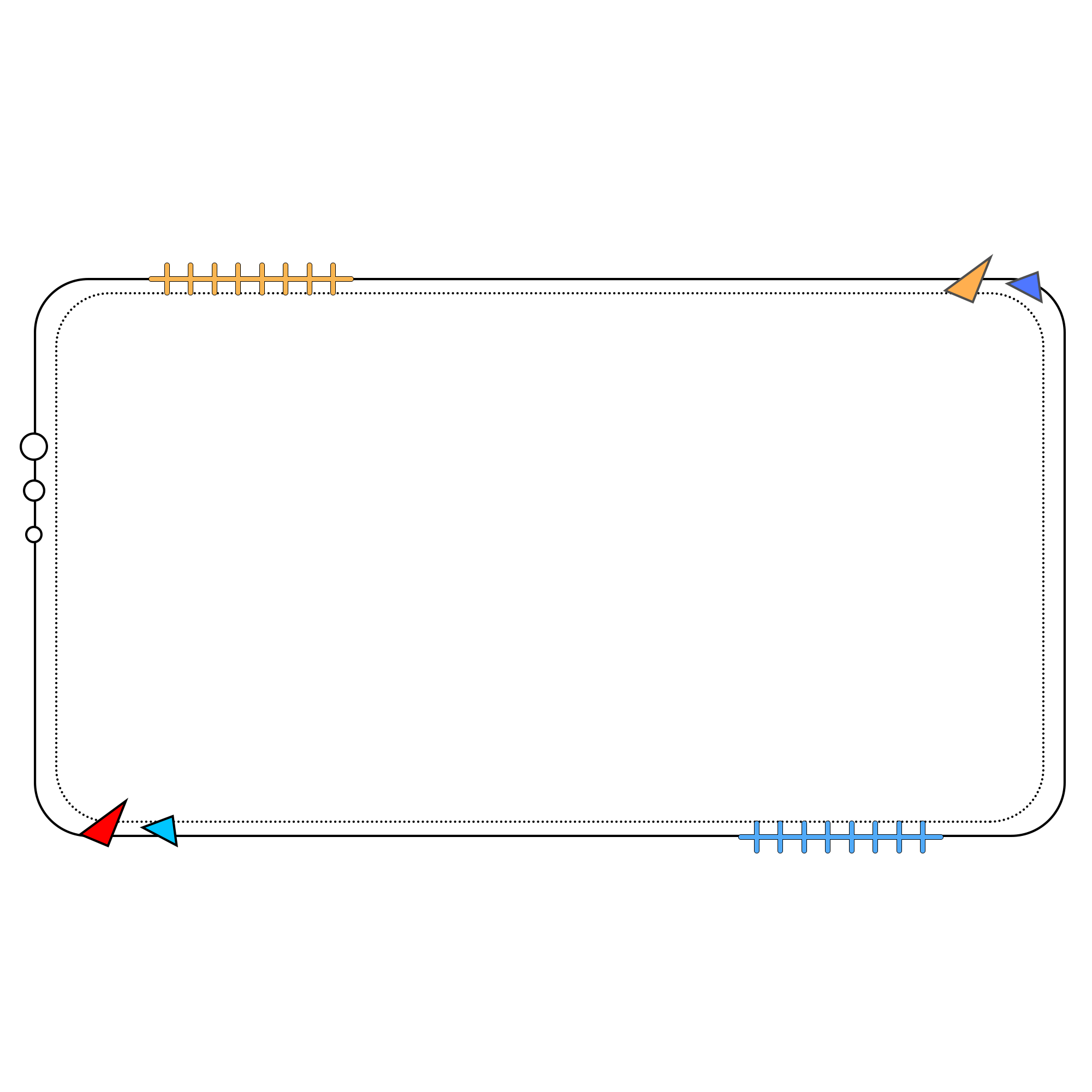 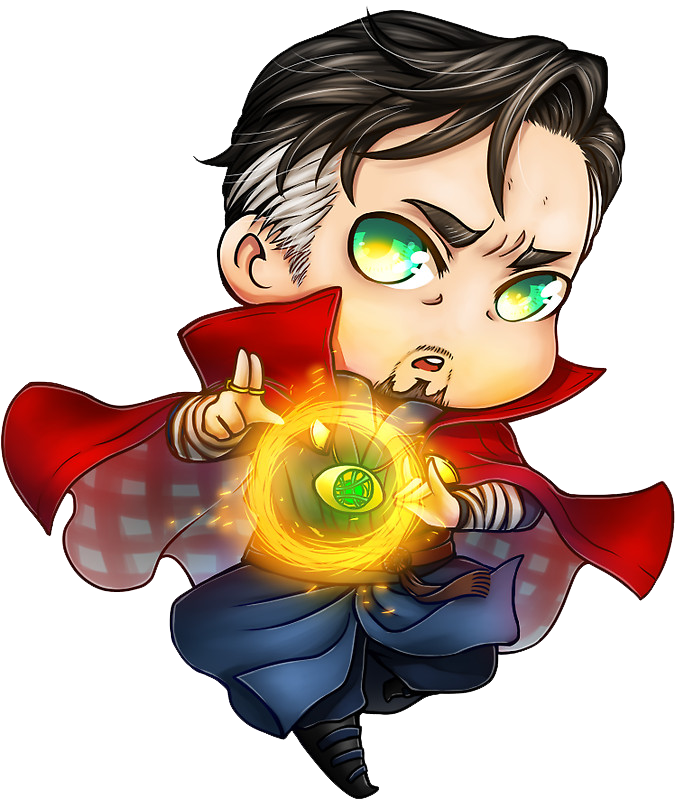 a) 7 năm 9 tháng + 5 năm 6 tháng
    3 giờ 5 phút + 6 giờ 32 phút
   12 giờ 18 phút + 8 giờ 12 phút
   4 giờ 35 phút + 8 giờ 42 phút
b) 3 ngày 20 giờ + 4 ngày 15 giờ
    4 phút 13 giây + 5 phút 15 giây
    8 phút 45 giây + 6 phút 15 giây
   12 phút 43 giây + 5 phút 37 giây.
7 năm  9 tháng
3 giờ   5 phút
+
+
5 năm  6 tháng
6 giờ 32 phút
12 năm 15 tháng
15 tháng = 1 năm 3 tháng
9 giờ 37 phút
hay 13 năm 3 tháng
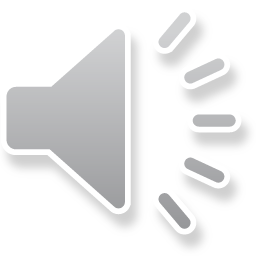 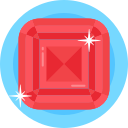 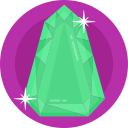 4 giờ  35 phút
12 giờ  18 phút
+
+
8 giờ   12 phút
8 giờ  42 phút
20 giờ  30 phút
77 phút = 1 giờ 17 phút
12 giờ    77 phút
hay 13 giờ  17 phút
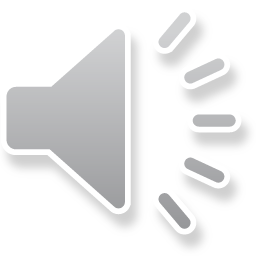 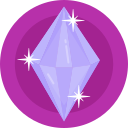 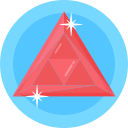 3 ngày 20 giờ
4 phút  13 giây
+
+
5 phút   15 giây
4 ngày 15 giờ
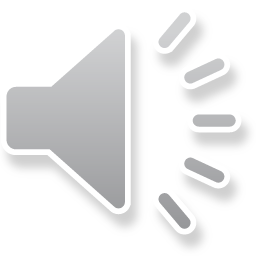 35 giờ = 1 ngày 11 giờ
9 phút   28 giây
7 ngày 35 giờ
hay 8 ngày 11 giờ
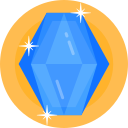 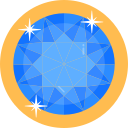 12 phút   43 giây
8 phút 45 giây
+
+
5 phút   37 giây
6 phút 15 giây
17 phút   80 giây
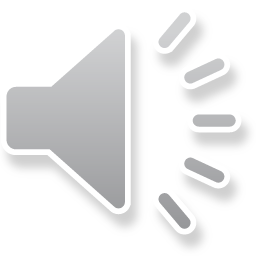 60 giây = 1 phút
14 phút 60 giây
hay 18 phút  20 giây
hay 15 phút
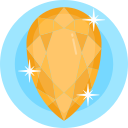 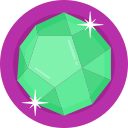 80 giây = 1 phút 20 giây
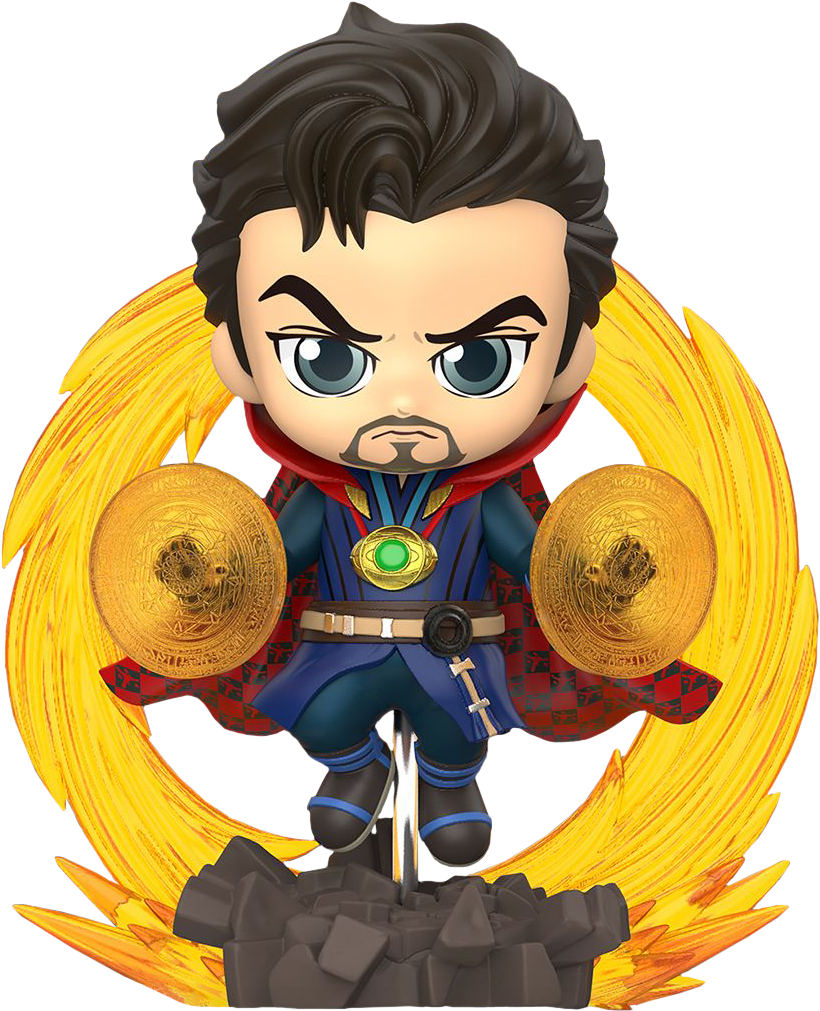 Bạn đã có thêm sức mạnh, chúng ta cùng chiến thắng thử thách cuối cùng này nhé!
Lâm đi từ nhà đến bến xe hết 35 phút sau đó đi ô tô đến Viện Bảo tàng Lịch sử hết 2 giờ 20 phút. Hỏi Lâm đi từ nhà đến Viện Bảo tàng Lịch sử hết bao nhiêu thời gian ?
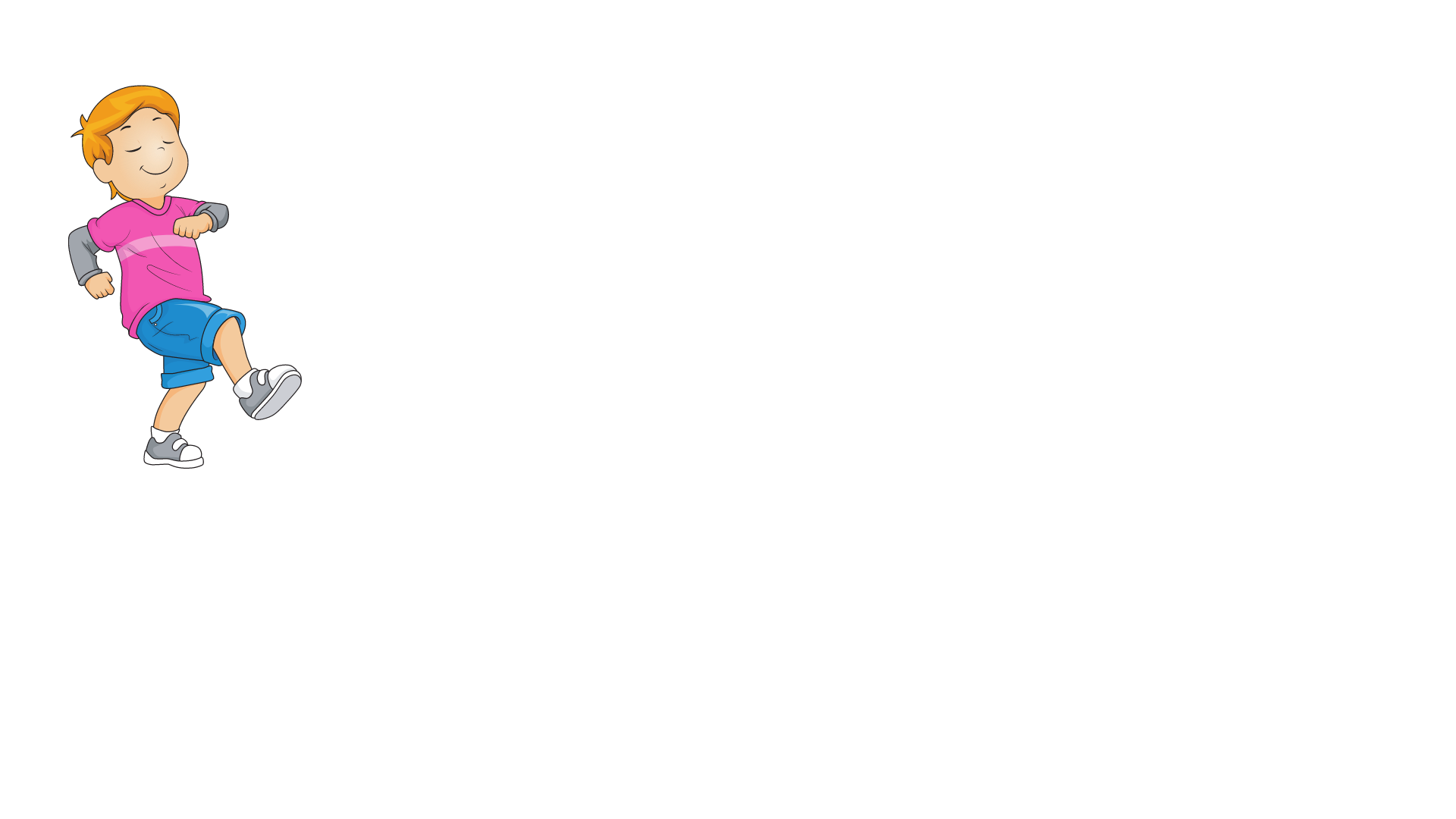 ? thời gian
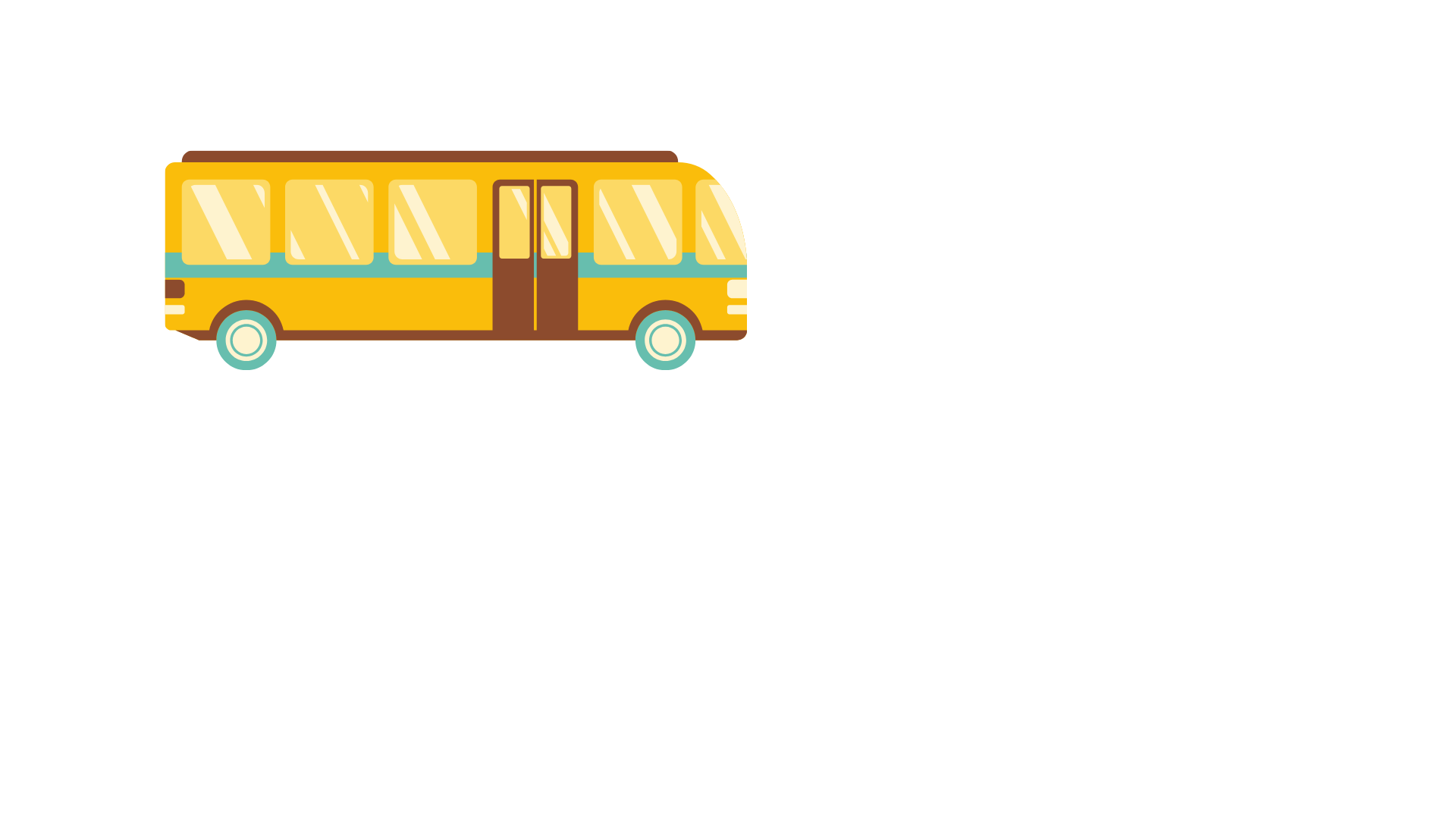 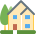 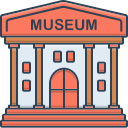 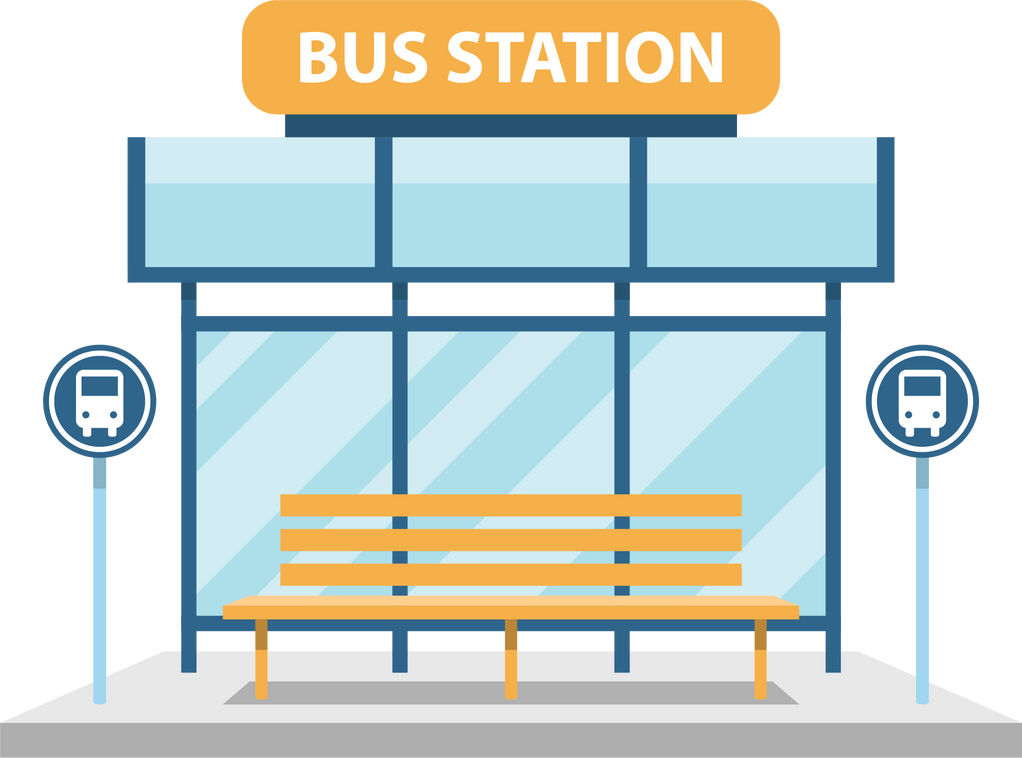 35 phút
2 giờ 20 phút
Giải
Thời gian Lâm đi từ nhà đến Viện Bảo tàng Lịch sử là:
35 phút + 2 giờ 20 phút = 2 giờ 55 phút
         Đáp số: 2 giờ 55 phút
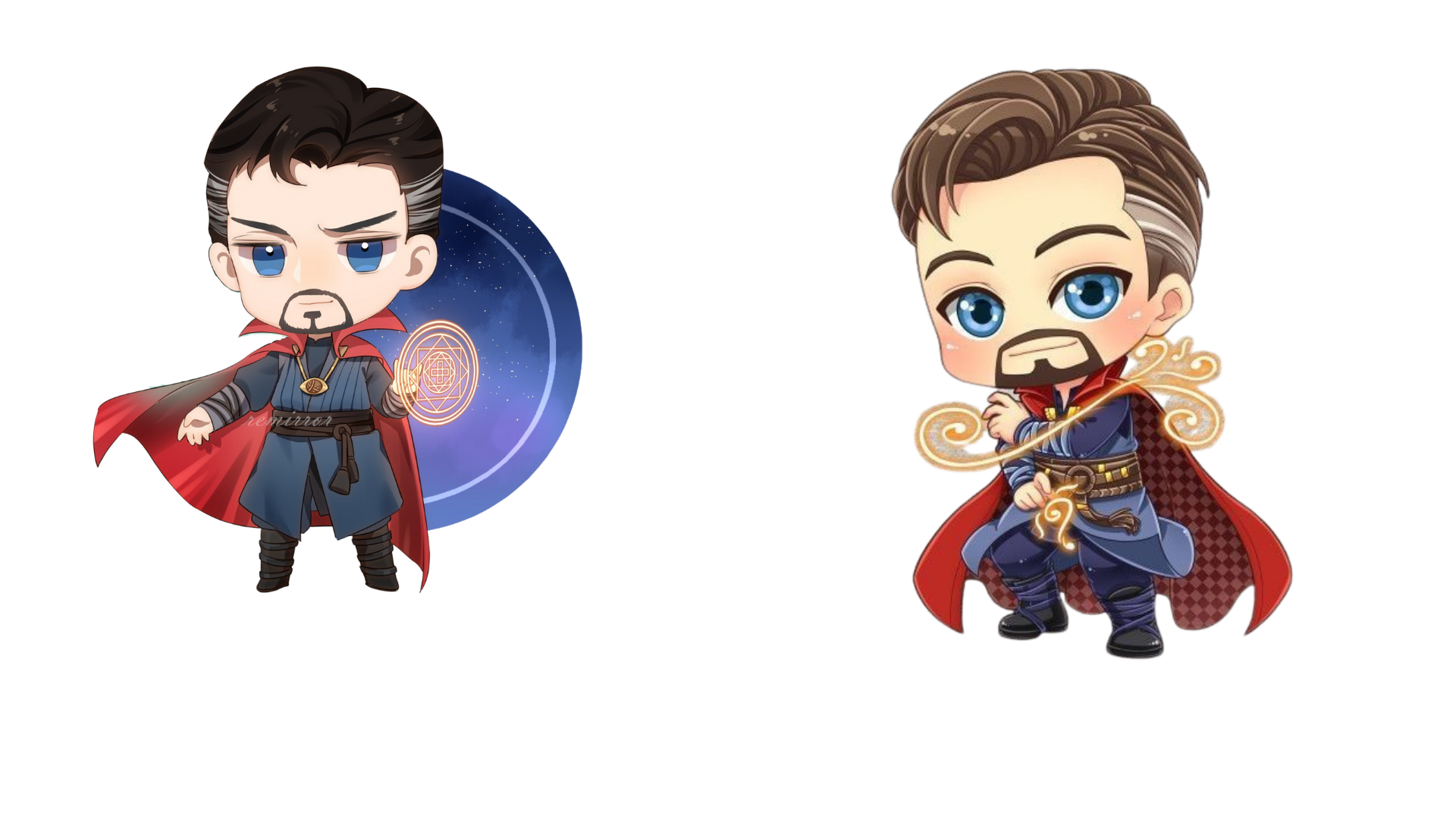 Chúng ta đã thành công vượt qua các bài toán về thời gian! Các bạn thật đỉnh!
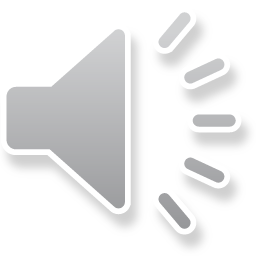 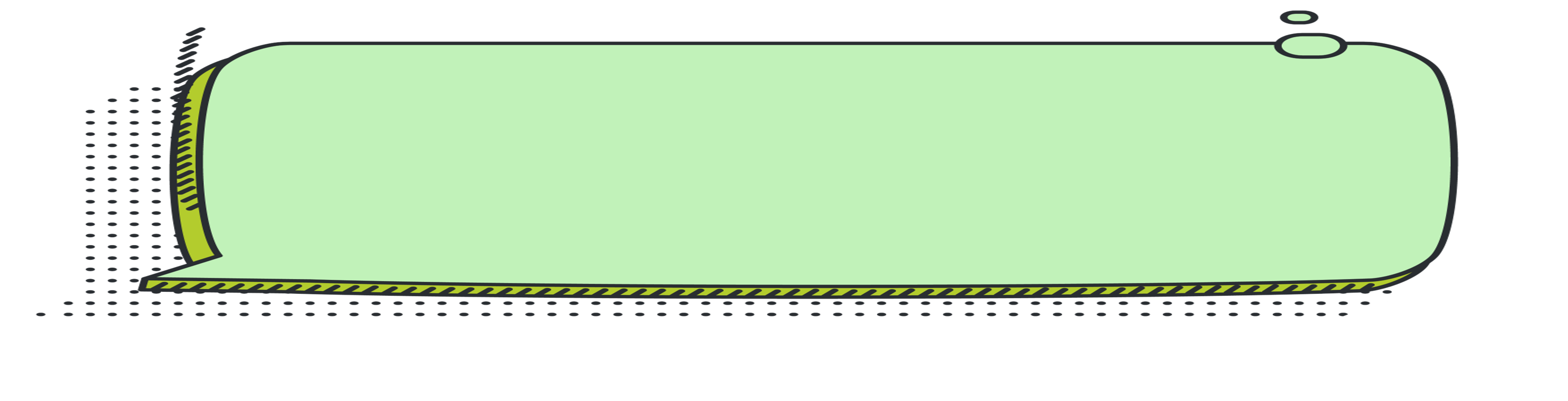 CỘNG SỐ ĐO THỜI GIAN
Cộng các số đo theo từng loại đơn vị, giữ nguyên tên đơn vị.
Đặt tính sao cho các số đo cùng loại đơn vị thẳng cột với nhau.
Lưu ý một số trường hợp cần đổi đơn vị đo.
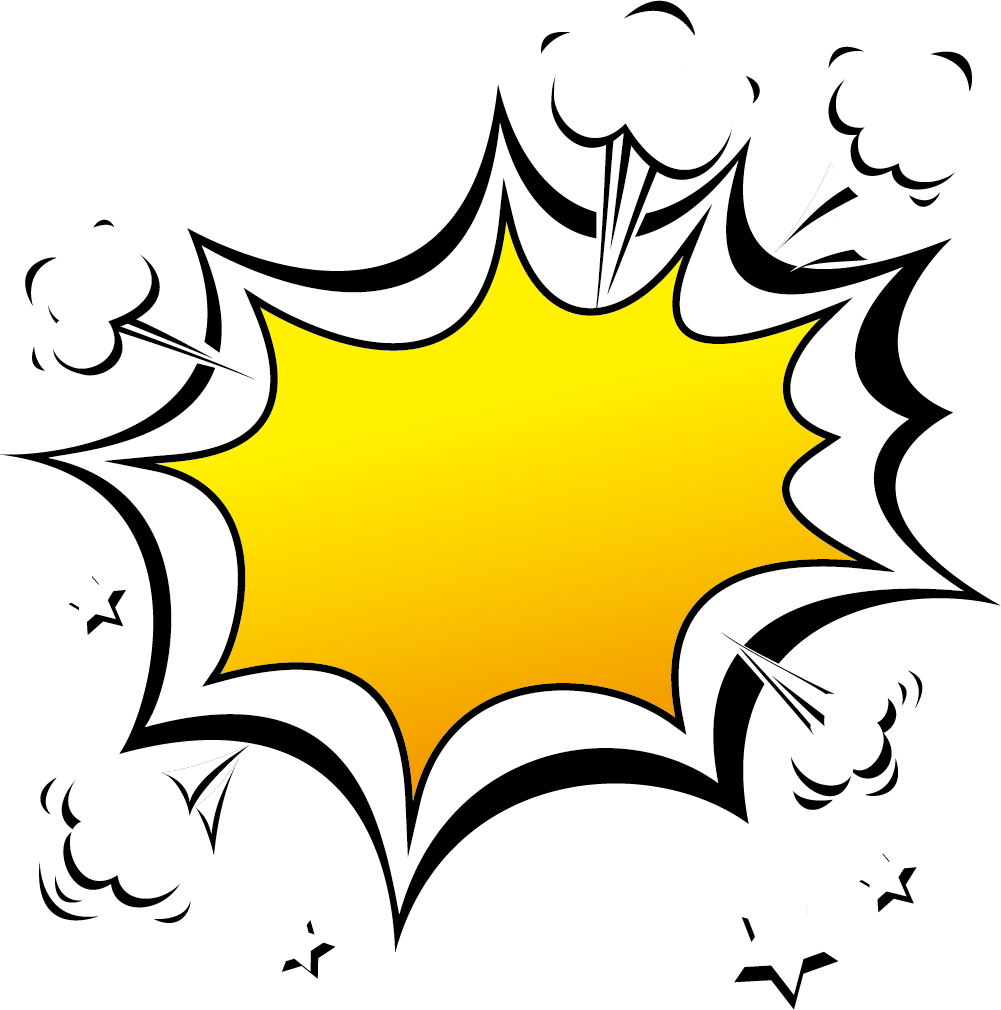 MỤC TIÊU
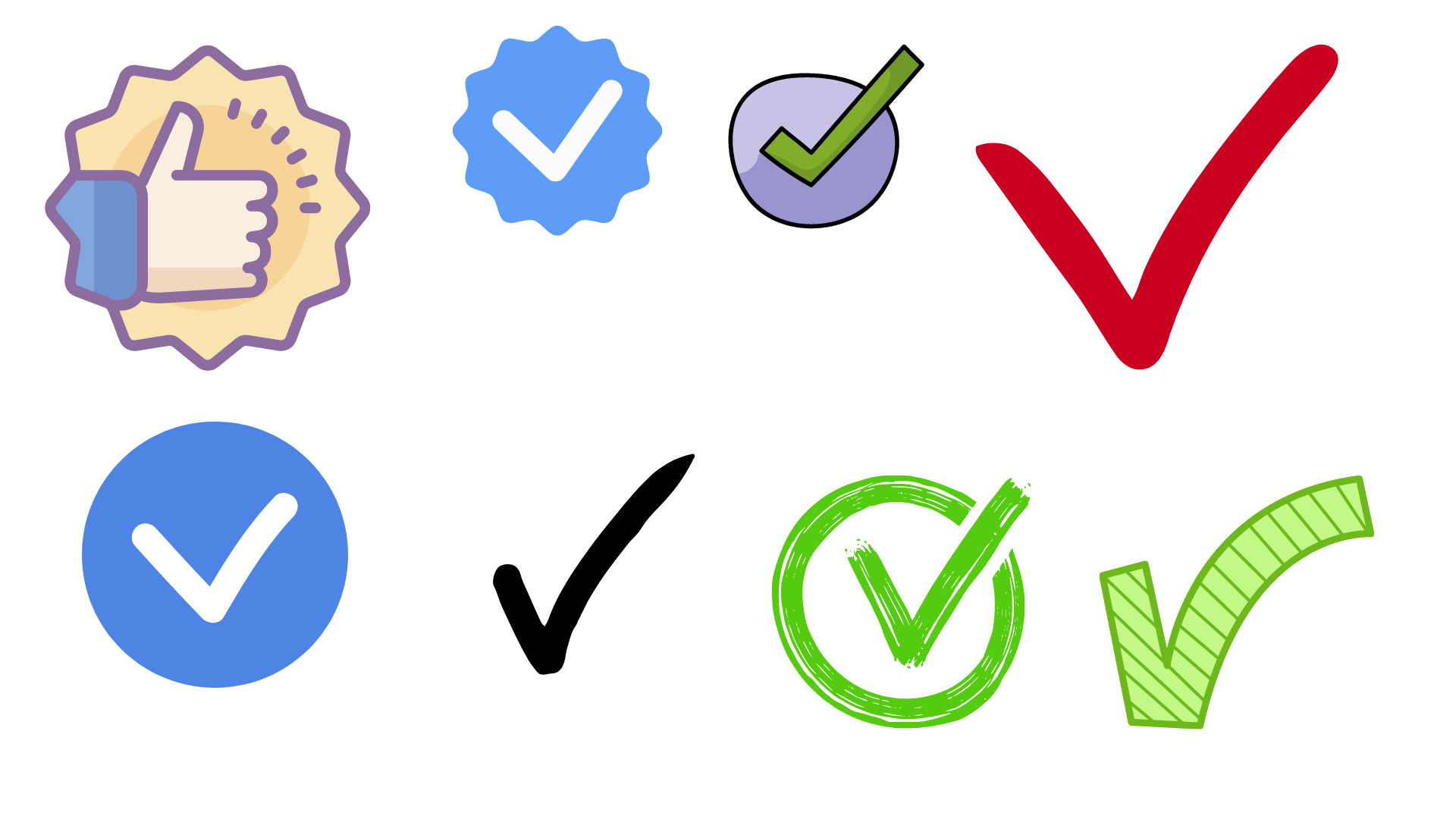 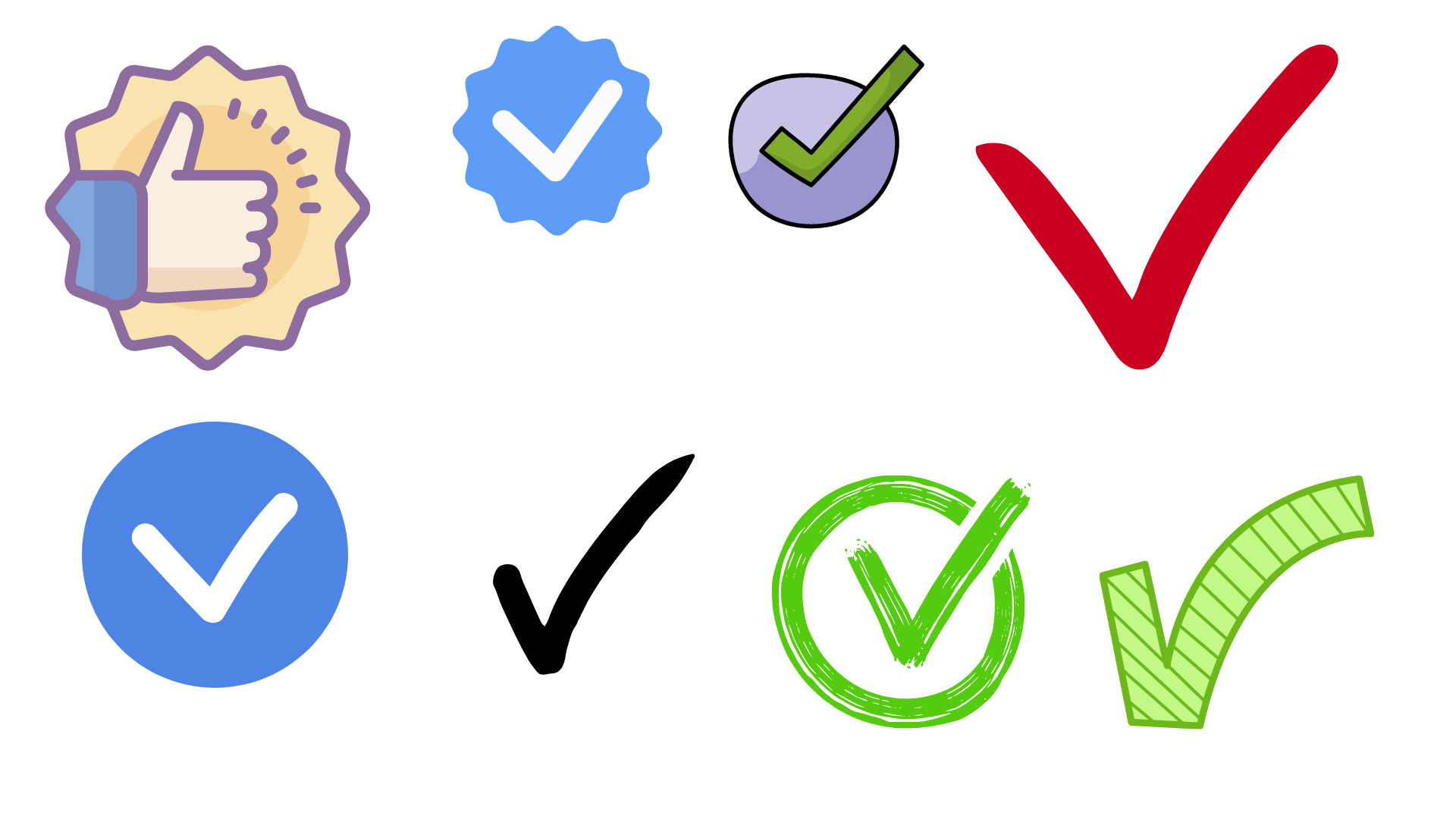 Thực hiện đúng phép cộng số đo thời gian.
Giải được các dạng toán thời gian cơ bản.
DẶN DÒ
Ôn lại các bước cộng số đo thời gian.
2. Chuẩn bị bài: Trừ số đo thời gian, trang 133.